Differential diagnosis of joint pain
MUDr. Radoslav ROMAN
Rheumatology unit, 2nd Dept. of Internal Medicine
St. Anne´s University Hospital in Brno
[Speaker Notes: Dear students, welcome to this lesson. Today’s topic is differential diagnosis of joint pain.]
Today’s agenda
Theoretical basics
Clinical cases
Pain in the joint area
is a common finding with a wide differential diagnosis

It can be an initial symptom of a number of joint diseases or soft tissue rheumatic pain syndromes
Approach to the patient
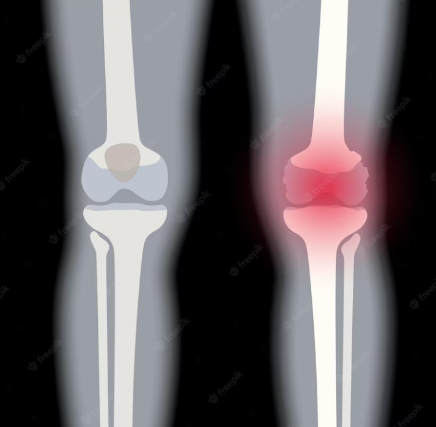 Picture: https://www.freepik.com
[Speaker Notes: if we want to investigate the cause of joint pain, we need to find answers to the following questions
is pain a symptom of articular or extraarticular disease?
what is the duration of symptoms?
which joints are affected?
how old our patient is? Or what was the age at which the symptoms of the disease began?]
1. Articular or Extra-articular pain
Articular pain: 
deep, diffuse pian
worsens with active and passive movement 
joint swelling and palpable pain along joint space
Increased skin temperature
Skin colour changes are not usually present
(if present: septic arthritis, crystaline arthritis - gout)
1. Articular or Extra-articular pain
Extra-articular pain: 
sharp, localized pain 
worsens with active movement (not with passive)
the patient ussually tells/ shows what kind of movement is causing him pain
examples: 
Shoulder impigmement syndrome – tendinitis of supraspinatus tendon in subacromial space
Subacromial bursitis
Impigement syndrome/ subacromial bursitis
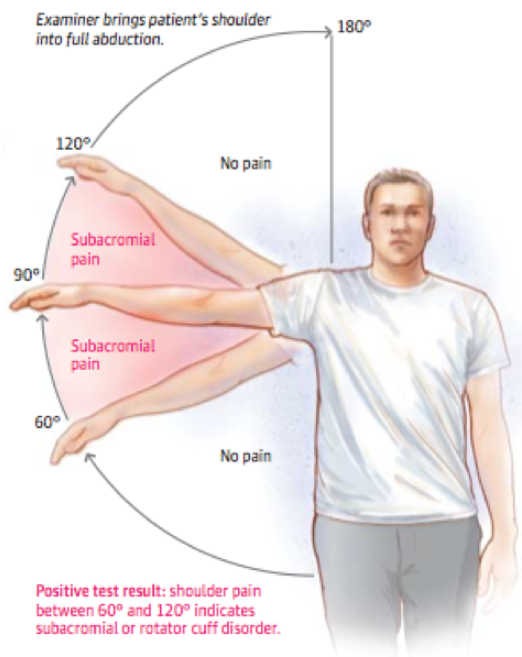 Pictures: https://backintelligence.com/how-to-fix-shoulder-impingement/
https://pivotalphysio.com/wp-content/uploads/2015/03/sh5.png
[Speaker Notes: And here, closer look on subacromial space]
2. Inflammatory or non-inflammatory dissease
General symptoms: fatigue, fever, anorexia, weight loss
Local signs of inflamation: swelling, increase of skin temperature (skin color changes)
[Speaker Notes: The following table shows what are the basic differences between the infl. and non infl. disease
One of the significant differences between I and non-I is the duration of the morning stiffness that lasts more then, or less than
Local signs of inflamation: swelling, increase of skin temperature or skin color changes]
3. Duration of symptoms
Acute joint syndrome < 6 weeks
sudden onset of symptoms
e.g.: injury, acute gout attack, septic arthritis

Chronic joint syndrome > 6 weeks
gradual development of symptoms
e.g.: rheumatoid arthritis, peripheral spondyloarthritis, SLE
4. Number of affected joints
Monoarticular syndrome - involvement of one joint
Oligoarticular syndrome - involvement of 2-4 joints
Polyarticular syndrome - involvement ≥ 5 joints


Note: 
small joints: MCP, PIP, DIP, IP joint of thumb, wrist, MTP. 
Large joints: shoulder,elbow, hip, knee, ankle
Approach to the patient
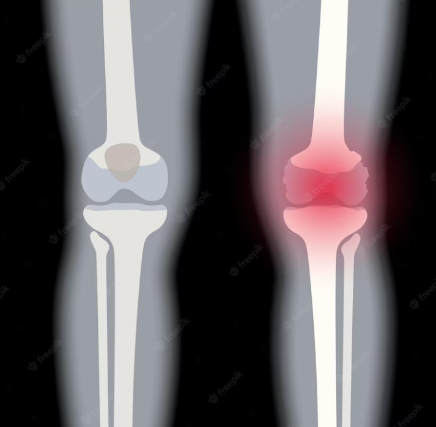 Picture: https://www.freepik.com
[Speaker Notes: if we want to investigate the cause of joint pain, we need to find answers to the following questions
is pain a symptom of articular or extraarticular disease?
what is the duration of symptoms?
which joints are affected?
how old our patient is? Or what was the age at which the symptoms of the disease began?]
5. Location of affected joints
[Speaker Notes: Long standing, poorly controlled gouty arthritis could also affect wrists and small joints of the hand]
5. Location of affected joints
osteoarthritis                                    rheumatoid arthritis
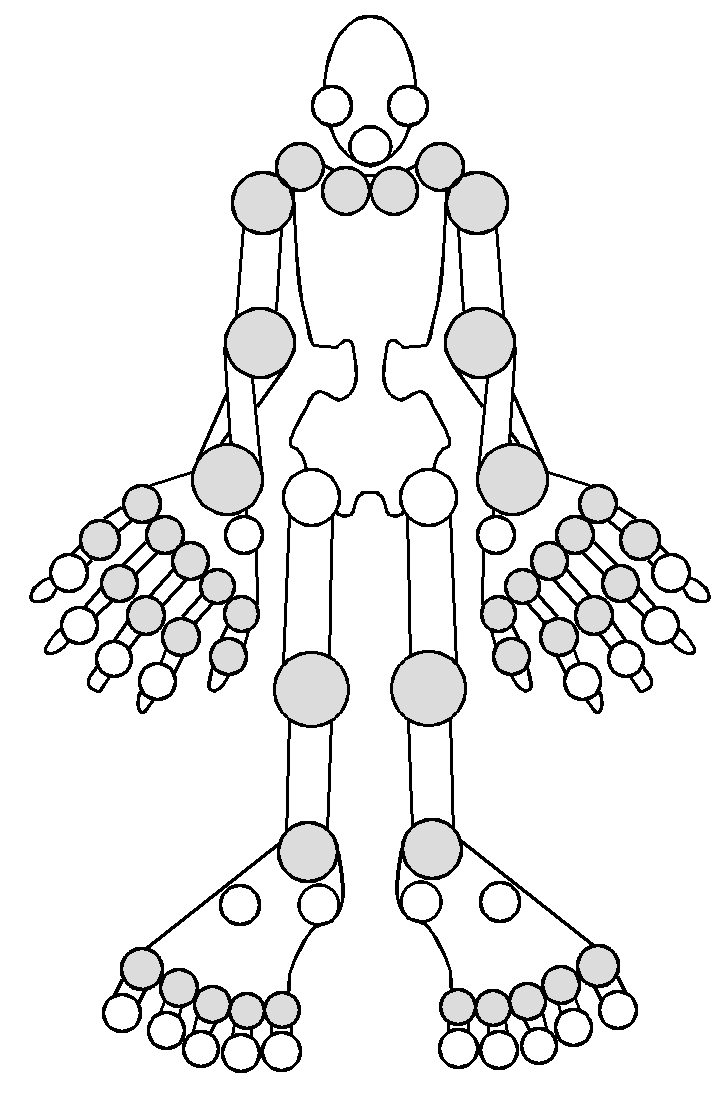 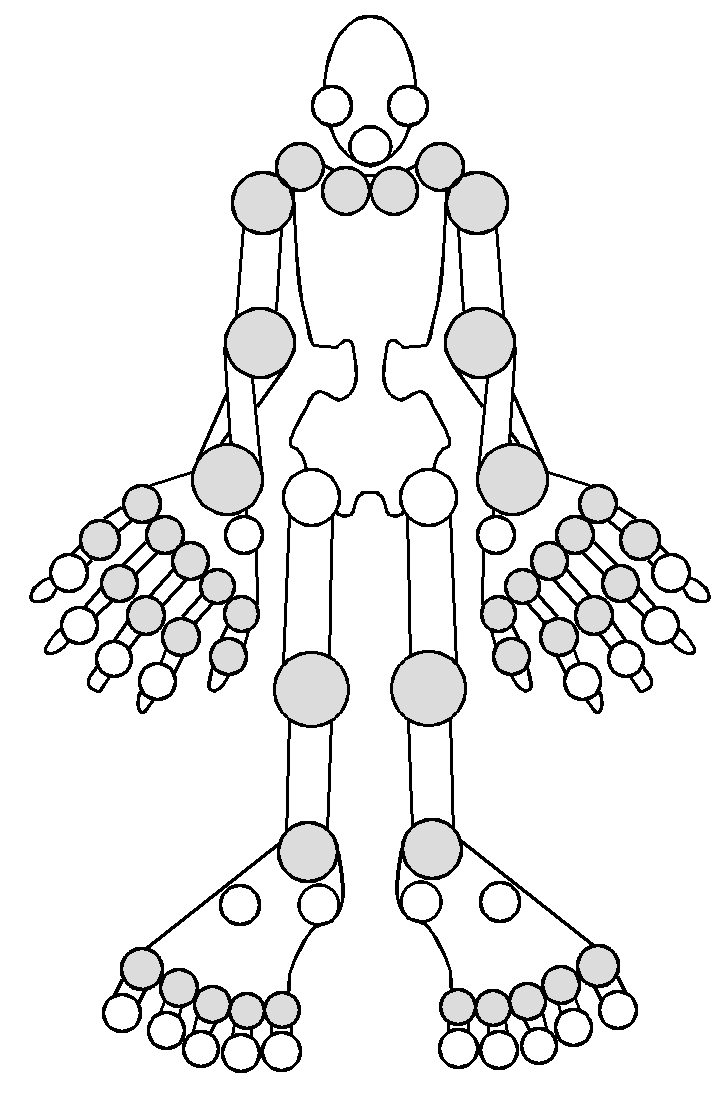 5. Location of affected joints
psoriatic arthritis                                    ankylosing spondylitis
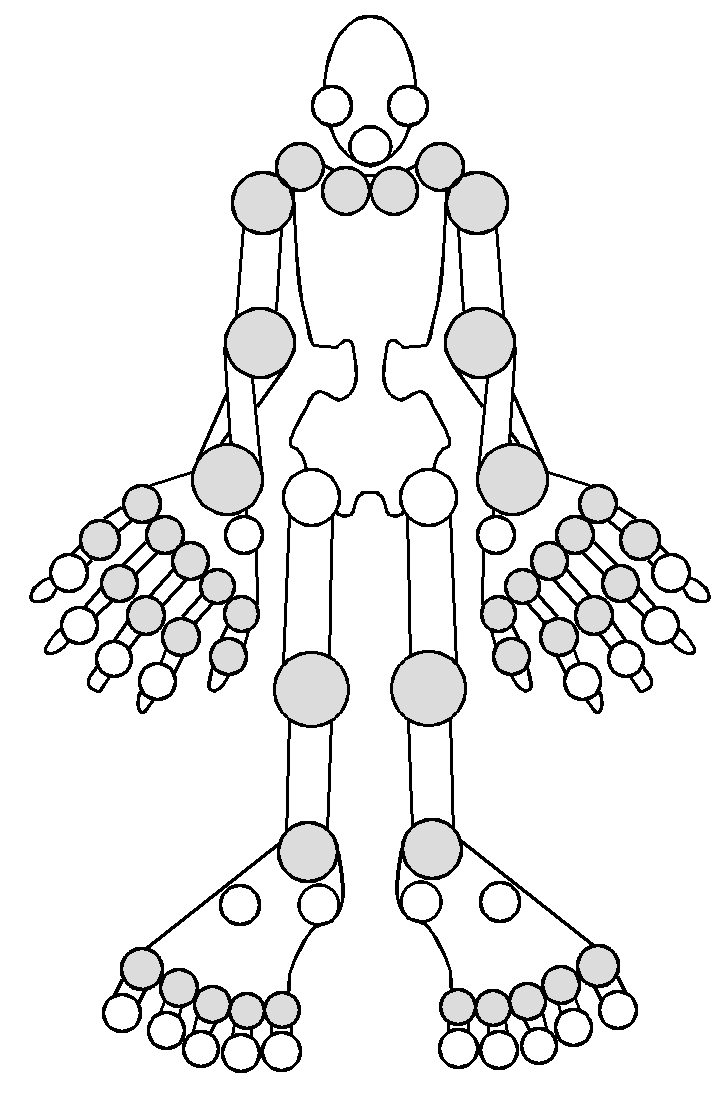 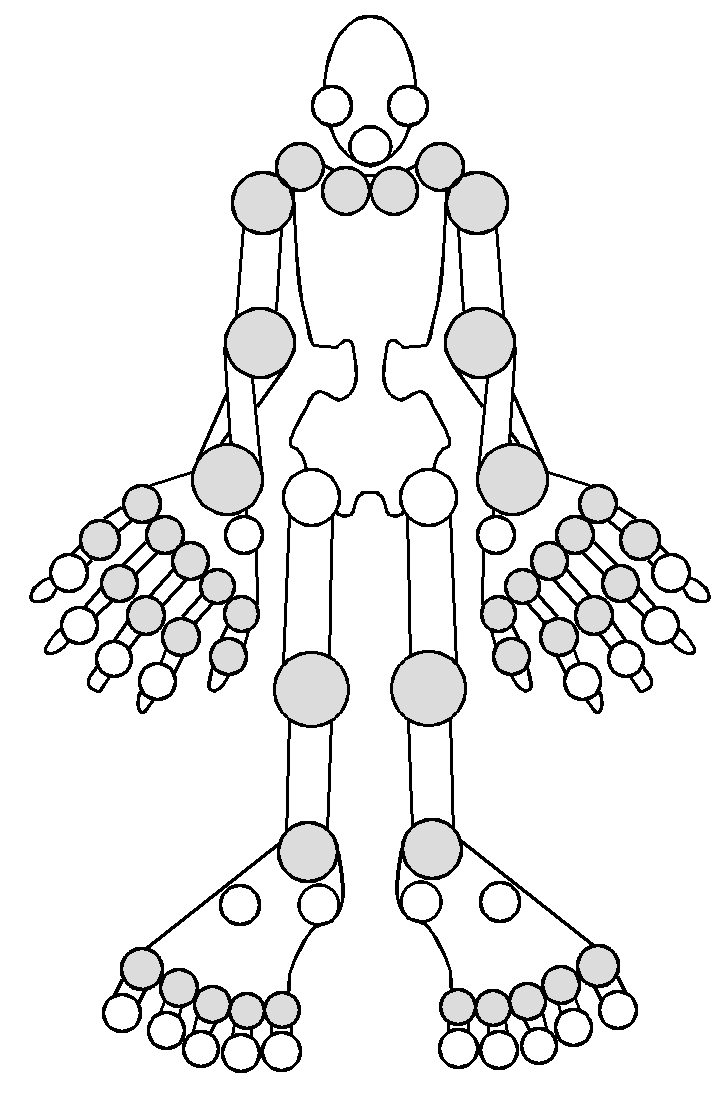 5. Location of affected joints
gout
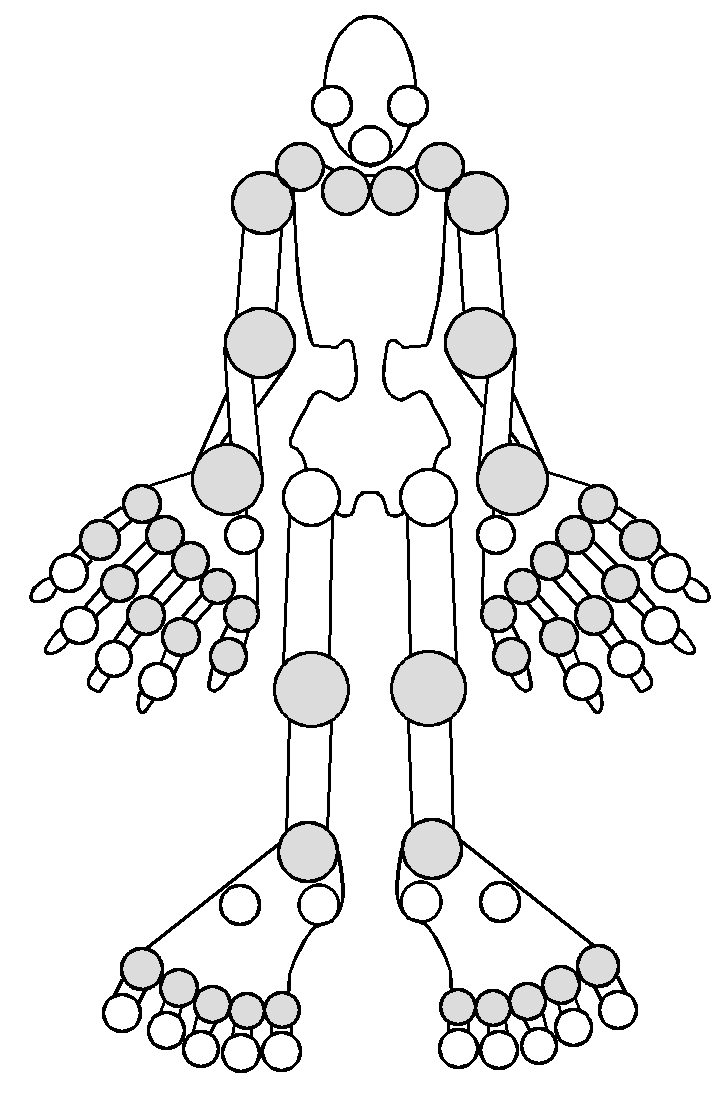 6. Age distribution
< 16years                 20 – 30 years               30 – 50 years                   > 50 years
JIA
rheumatic fever
rheumatoid arthritis
SLE
ankylosig spondylitis
reactive arthritis
Infectious arthritis
gout
osteoarthritis
polymyalgia rheumatica
Clinical case #1
50 yo male
Comorbidities: arterial hypertension , DM 2.type
Complain: severe right knee pain of 12-hour duration
No previous pain/surgery/injury

1yr ago: 	pain + swelling of the base of his great toe → 		resolved after 5 days with ibuprofen
Clinical examination: 
swelling with moderate effusion
erythematous warm skin, very tender on palpation
Clinical case #1
Approach: 
 articular
inflammatory
symptom duration < 6 weeks = ACUTE ARTHRITIS
# of affected joints: 1 = MONOARTHRITS 
localization: large joint on distal extremity
Age: 50yo
Clinical case #1
Next step?
Clinical case #1
Aspiration of the knee joint to send fluid for: 
synovial fluid analysis – inflammatory type of fluid
crystal analysis in polarized light microscopy
needle shaped strongly negatively birefringent crystals
Cultures - negative
[Speaker Notes: According to these 4 characteristics synovial fluid can be devided into noninflammatory, inflammatory, septic or hemorrhagic]
Clinical case #1
Diagnosis: acute crystaline arthritis – acute gout

Note: serum uric acid in acute gout attack- may be elevated or normal
Clinical case #2
25 yo male
Comorbidities: none 
Complains:
lower back pain that worsens at night 
morning stiffnes of lower back >45min
left ankle swelling for 3 months
history of uveitis

Orthopeadist
NSA treatment → reduced back pain and ankle pain, swelling did not resolve
1 intraarticular glukokortikoid injection in the ankle
Clinical case #2
Approach: 
 articular
inflammatory
symptom duration > 6 weeks = CHRONIC ARTHRITIS
# of affected joints: 1 = MONOARTHRITS 
localization: large joint on distal extremity
Age: 25yo
Other important symptoms: low back pain, history of uveitis
Clinical case #2
Lab:  CRP 7.0mg/l, ESR 35/60 mm/hour
Immunology: RF, anti-CCP, anti-MCV negative
HLAB27+
Clinical case #2   X-ray
Diagnosis: axial spondyloarthritis
Clinical case #3
32-yo woman with 3-month history of:
swelling of all MCP and PIP joint of the hand + both wirsts
morning stiffnes 1 hour
fatigue
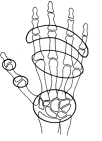 Clinical case #3
Approach: 
 articular
inflammatory
symptom duration > 6 weeks = CHRONIC  ARTHRITIS
# of affected joints: 18 = POLYARTHRITS 
localization: symmetrical polyarthritis
Age: 32yo
Clinical case #3
Lab:
Elevated CRP and ESR
Pozitive auto-antibodies: 
RF: rheumatoid factor
anti-CCP: cyclic citrulinated peptides
anti-MCV: mutated citrulinated vimentin

X-ray hands+ feet
- normal (no erosive changes)
Clinical case #3
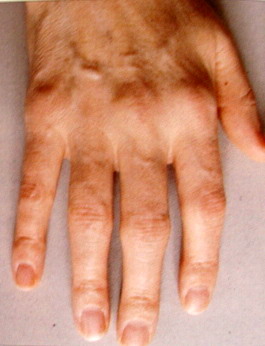 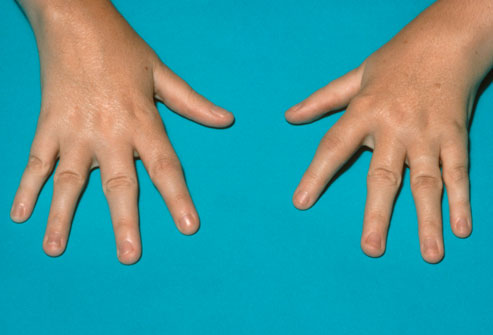 Diagnosis: early rheumatoid arthritis
no deformities
no erosion on X-ray
Established rheumatoid arthritis
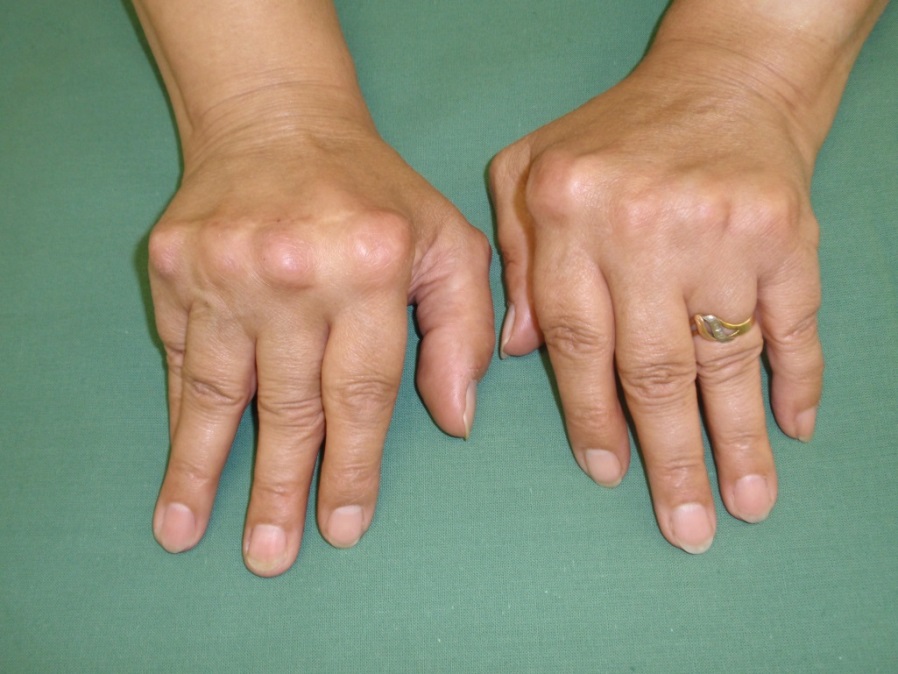 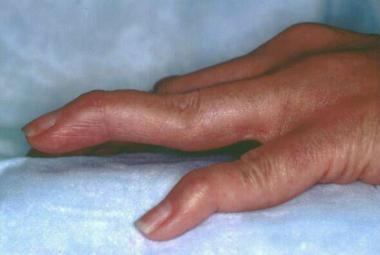 Ulnar deviation in MCP joints
Swan-neck deformity
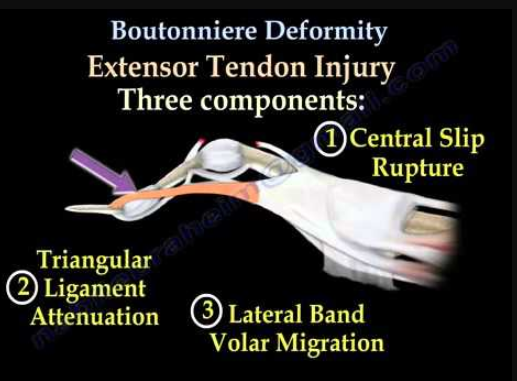 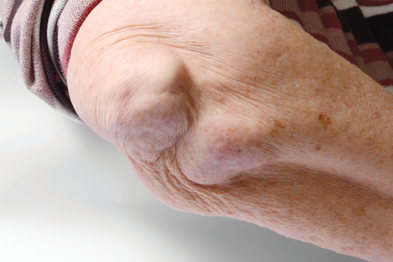 Rheumatoid nodule
[Speaker Notes: Rheumaoid nodules – subcutaneous nodules typically found over extensor surfaces of the proximal ulna or other pressure points]
Established rheumatoid artrhitis
X-ray findings: 
marginal erosions 
MCPs joint space narrowing 
severe erosions and destructions of the wrists
Differential diagnosis
Thank you for your attention